Qumoq xamirdan pirojniylar  tayyorlash  texnologiyasi.
Qumoq xamirdan pirojniylar  tayyorlash  texnologiyasi.
 Kremli qumoq pirojniysini tayyorlash  texnologiyasi.
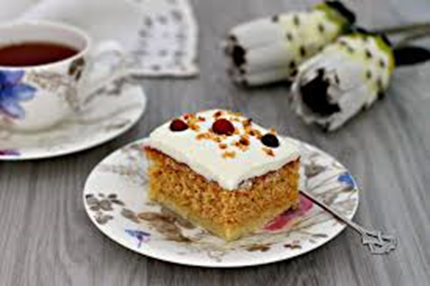 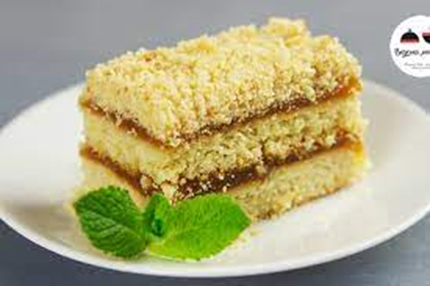 QUMOQ XAMIRDAN TAYYORLANADIGAN      PIROJNIYLAR.
«Qumoq halqa»pirojniy.
 Qumoq xamir                    8400,
 qovurilgan yong‘oq            735, 
surtish uchun melanj           100.
 Chiqishi 80 g dan               100 dona.
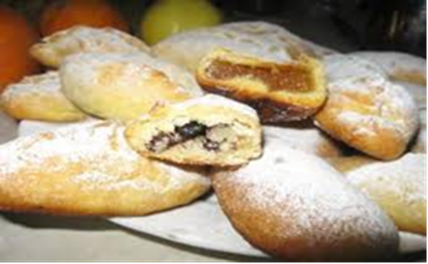 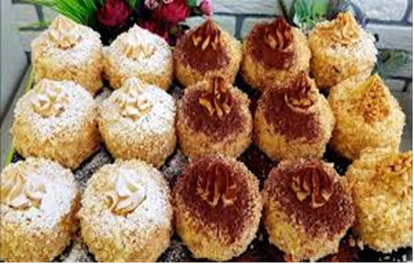 QUMOQ XAMIRDAN TAYYORLANADIGAN      PIROJNIYLAR.
Qumoq xamirni 6—7 mm qalinlikda bir tekis qilib yoyiladi- da, taram-taram dumaloq ӯygich bilan undan diametri 8—9 sm li halqalar kesib olinadi. 
Ularga melanj surtib, yanchilgan yong‘oq sepiladi da, ularni quruq listga olib, 260—270° S haroratda pishiriladi. 
Kichik pirojniyning og‘irligi 48 g.
Kremli qumoq pirojniy.
Yoyilgan qumoq xamir             4970, 
sariyog‘li krem                           2425,
 meva yoki sukatlar                   230.
 Chiqishi              75 g dan 100 dona.
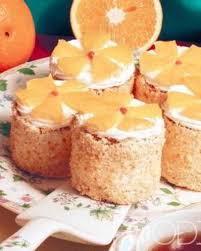 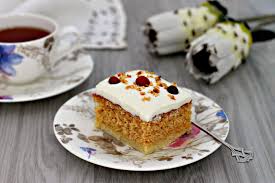 Kremli qumoq pirojniy.
Qumoq xamirdan xuddi yuqorida ta’riflanganidek qatlamlar tayyorlab olib, ularni yaxshilab sovitiladi, chunki ikki shapaloqni krem bilan birbiriga yopishtiriladi. 
Ustkisiga qatlam qilib krem suriladi-da, yuzidan qandolatpazlik tarog‘ini yurgizib chiqiladi
 So'ngra issiq pichoq bilan pirojniylarga kesiladi. Har bir pirojniyni krem va mevalar bilan bezatiladi.
 Shokoladli krem ishlatish ham mumkin.
Tayyorlanishi: tuxum, shakar va vanilin xammasini yaxshilab aralashtiramiz
Unni oldindan elab olamiz, unga soda solib yengil ko’pirtiramiz
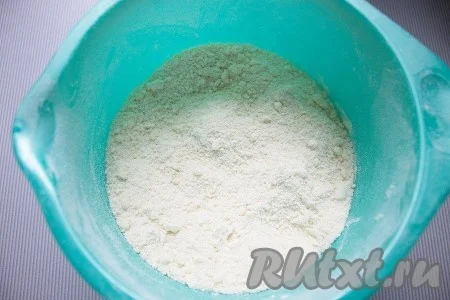 sariyog’imizni xona xaroratida eritib olamiz va unli massamizga qo’shib xamirni qoramiz. Xamirimiz yumshoq bo’lishi kerak.
Tayyor xamirni urab muzlatgichga 30 daqiqaga qo’yamiz. Ungacha pechimizni 200* C yoqib qo’yamiz
Muzlatgichdan xamirni olib. Prgament ustiga ozgina un sepib xamirimizni 2-3mm qalinlikda yoyib olamiz. Yoyilgan xamirni teng urtasidan bo’lib 15-18 daqiqa pishirib olamiz.
Pishib chiqgan korjlarimizga xoxlagan nachinkamizni surib olamiz.
Pamadka tayyorlash: sariyog’imizni eritib sovitamiz. Tuxum oqini yaxshilab kupirtiramiz. Kupirtirishni davom ettirib oz-ozdan shakar upasini solamiz keyin sariyog’imiz solib yengil aralashtiramiz.
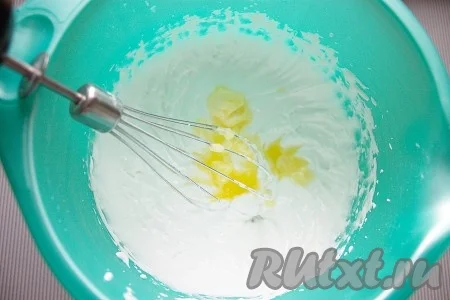 Korjni ustiga pamadkani surtib qurutishga quyamiz.
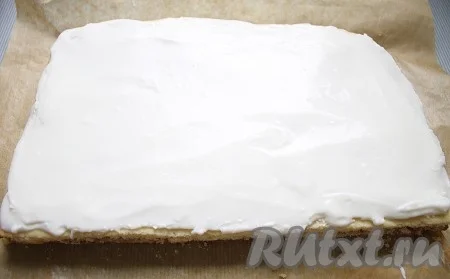 Pirojniylarimizni issiq pichoq bilan portiya qilib kesib olamiz.
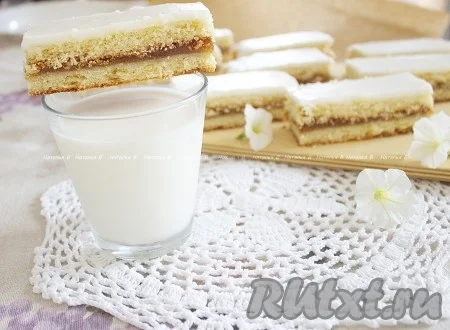